Figure 2 Chirodropic‐type lesions on the leg of a British tourist stung at Kota Kinabalu, July 2009.
J Travel Med, Volume 18, Issue 4, 1 July 2011, Pages 275–281, https://doi.org/10.1111/j.1708-8305.2011.00531.x
The content of this slide may be subject to copyright: please see the slide notes for details.
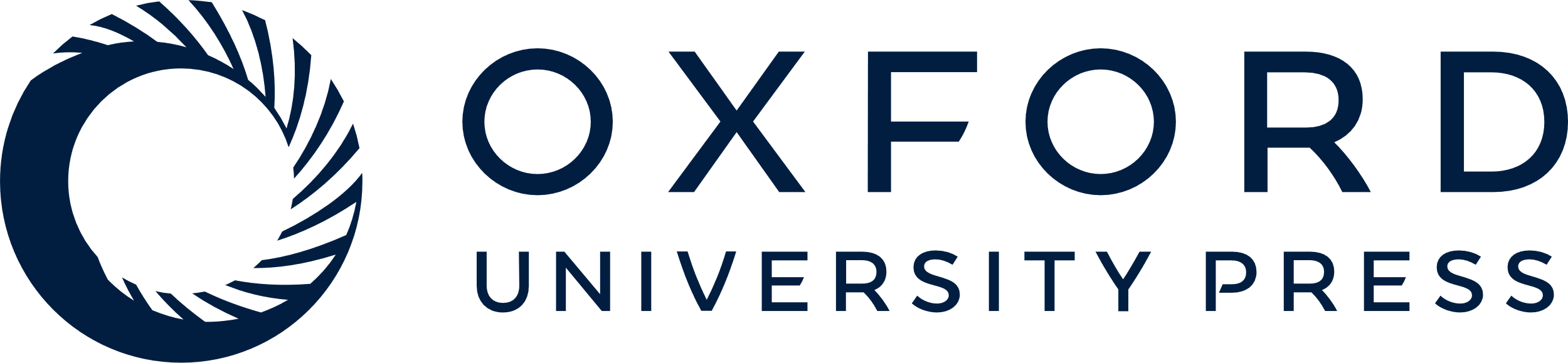 [Speaker Notes: Figure 2 Chirodropic‐type lesions on the leg of a British tourist stung at Kota Kinabalu, July 2009.


Unless provided in the caption above, the following copyright applies to the content of this slide: © 2011 International Society of Travel Medicine]